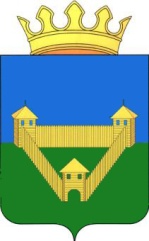 МУНИЦИПАЛЬНАЯ ПРОГРАММА
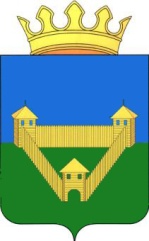 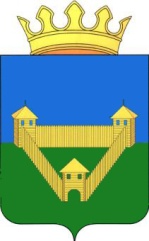 - Изготовление ПСД и строительство  газопроводов низкого давления для газоснабжения жилых домов
- Проектирование и установка котлов наружного размещения
-  Замена водонапорных башен
-  Строительство и ремонт водопроводов
- Ремонт теплотрасс
- Изготовление ПСД и строительство жилых многоквартирных домов
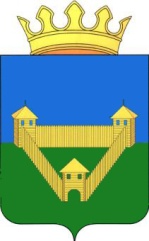 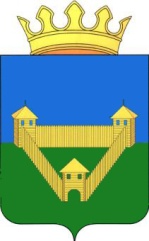 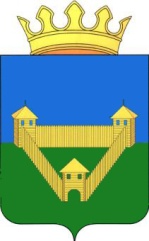 Объемы и источники финансирования
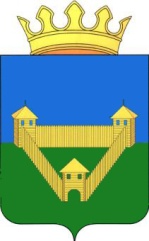 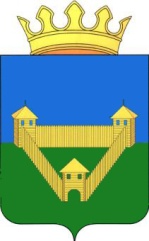 Спасибо за внимание!
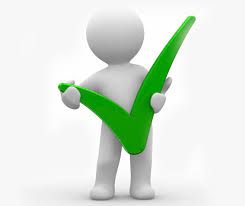